Caso clínico medicina interna  talleres III
Isabel Ferrándiz Maraver 
Hospital Universitario de San Juan
Aprobado por el Dr. Seguí.
Presentación del caso
MOTIVO DE CONSULTA: dolor abdominal.

Antecedentes: no RAM. FRCV: HTA. No DM, no DLP. Exfumadora desde hace 30 años. Toma una copa de vino al día. Psoriasis. No antecedentes quirúrgicos. 

Tratamiento actual: Micardis 80 mg cada 24h. Omeprazol 20 mg cada 24h. 

Enfermedad actual: Mujer de 79 años que refiere dolor abdominal tipo cólico de dos meses de evolución, acompañado en ocasiones de deposiciones blandas sin productos patológicos. No fiebre ni toma de antibióticos previa. No náuseas ni vómitos. Presenta anorexia y pérdida de 5 kg en las últimas dos semanas, en las que se han incrementado los síntomas. Astenia. No refiere otra clínica. No refiere transgresión dietética ni causa desencadenante. La paciente acude a Urgencias por empeoramiento de dolor que se ha acentuado desde la pasada madrugada y ausencia de deposiciones desde hace 48 horas. No náuseas ni vómitos.
Presentación del caso
Exploración física:  TA: 188/101 mmHg; afebril. Consciente y orientada en las tres esferas. BEG, eupneica. Normocoloreada, normoperfundida y normohidratada.
AC: Rítmico. Soplo sistólico II/VI aórtico. 
AP: MVC
ABD: blando y depresible. Doloroso a la palpación en hipogastrio. Puño-percusión renal derecha positiva. 
EE: no edemas.
Pruebas complementarias
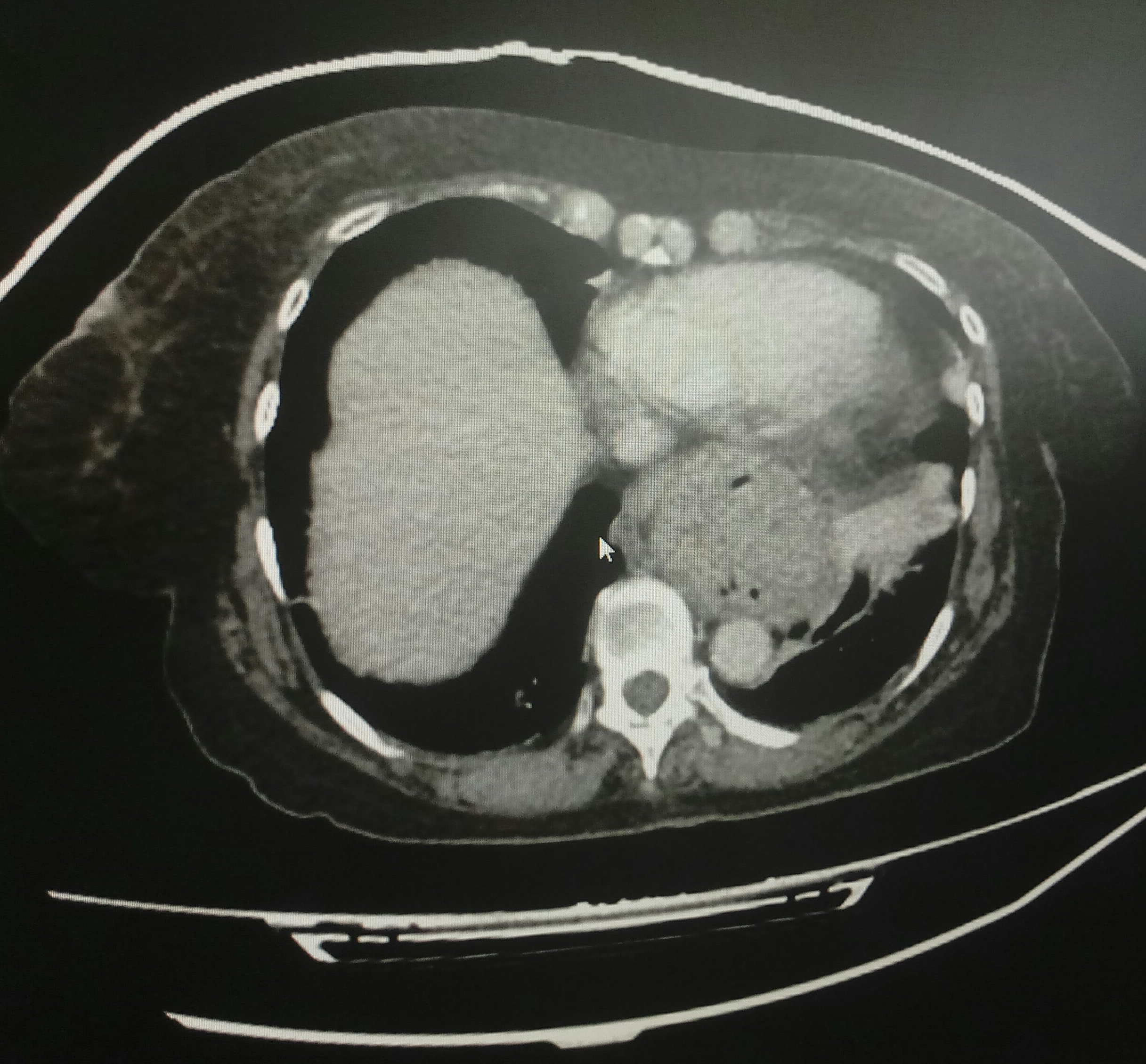 Pruebas complementarias
Pruebas complementarias
TC abdomino-pélvico con contraste


Estómago con paredes engrosadas sobretodo a nivel del antro gástrico. En la pared medial del antro gástrico se objetiva una imagen densa de 1.5 cm de tamaño que plantea diagnóstico de lesión vascular o tumoral.
Se aprecian varias lesiones hepáticas, las más significativas en segmentos II y IV sugestivas de metástasis como primera posibilidad diagnóstica Vs. Tumor primario. 
Páncreas con lesión a nivel del cuerpo pancreático  de 2.4 cm.
Sospecha diagnóstica
NEOPLASIA PRIMARIA DE PÁNCREAS CON METÁSTASIS. 
Estadio IV.